МДОКУ «детский сад «Солнышко»
Воспитатель I-ой
квалификационной категории. Шпак Светлана Владимировна
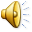 Безопасность детей
«От рождения до школы»
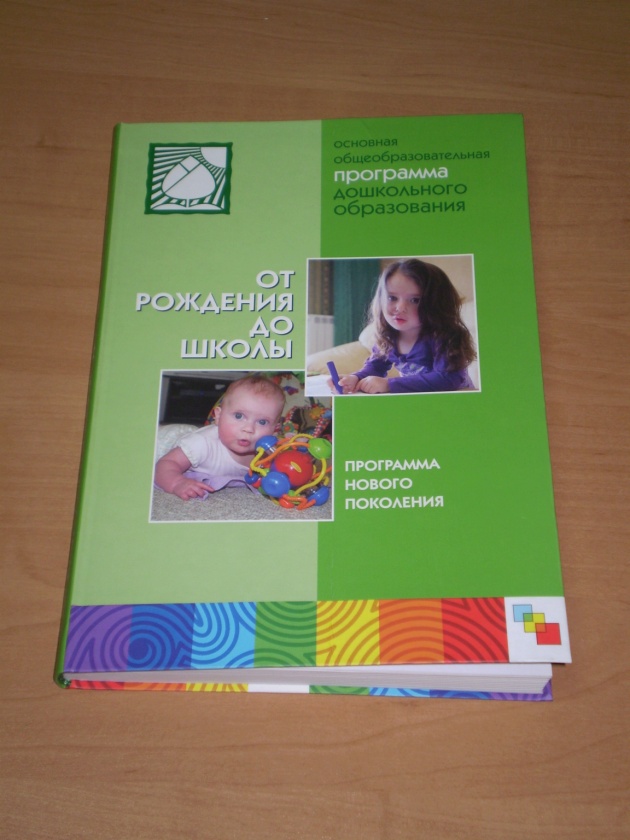 Безопасность «Правила дорожного движения»
Подведение детей к осознанию необходимости соблюдать правила дорожного движения.
Расширение представлений о работе ГИБДД.
Воспитание культуры поведения на улице и в общественном транспорте.
Систематизация знаний детей об устройстве улицы, о дорожном движении.
Методическая литература
Ребенок- водитель
Автобус
Велосипедист
«Путешествие в волшебную страну»
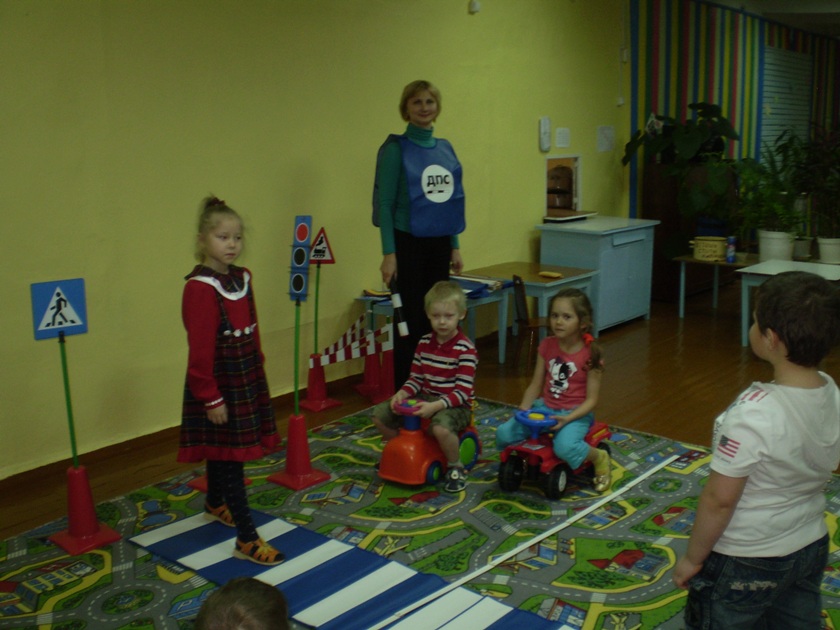 Сотрудничество с ГИБДД
Кабинет безопасности
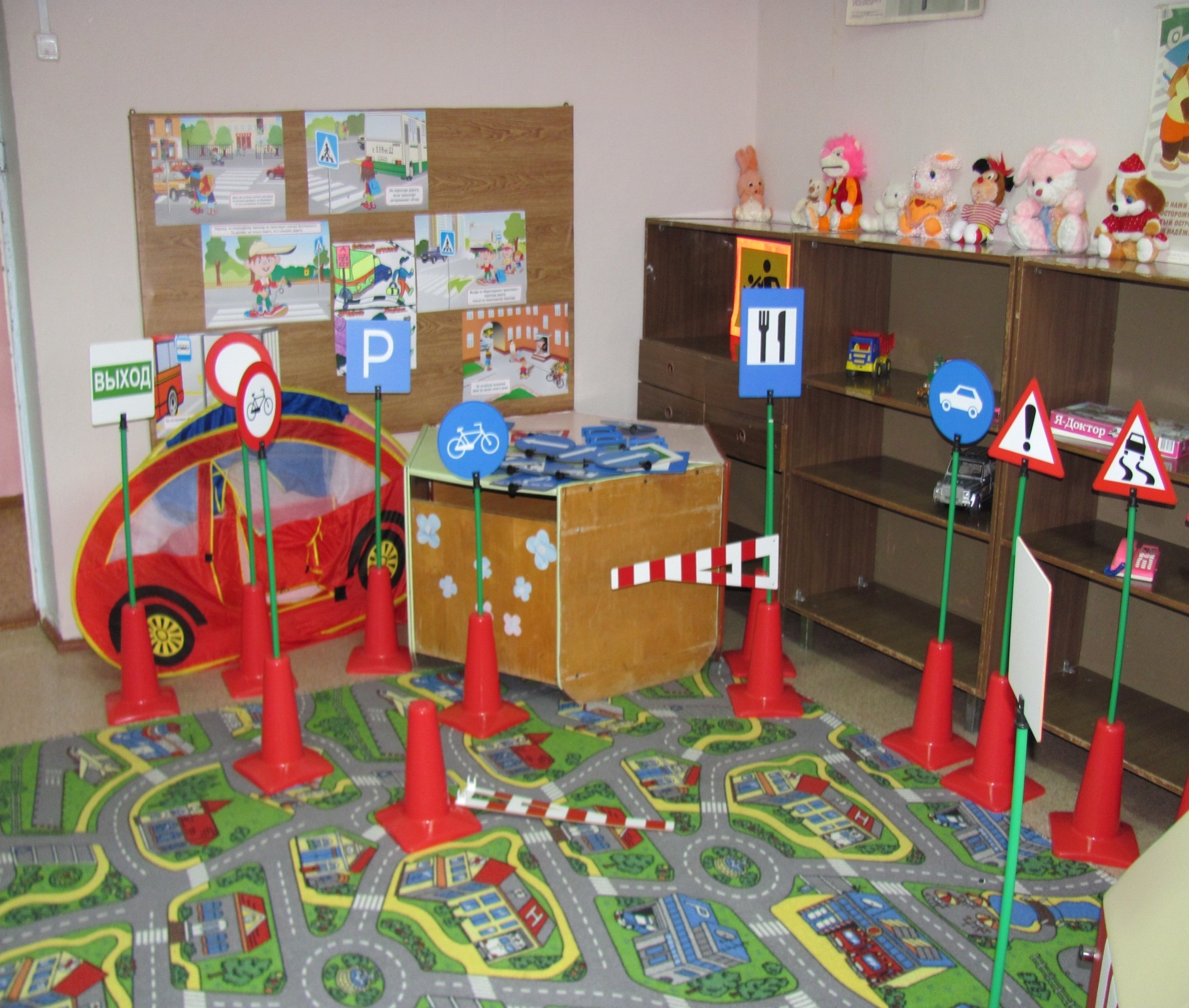 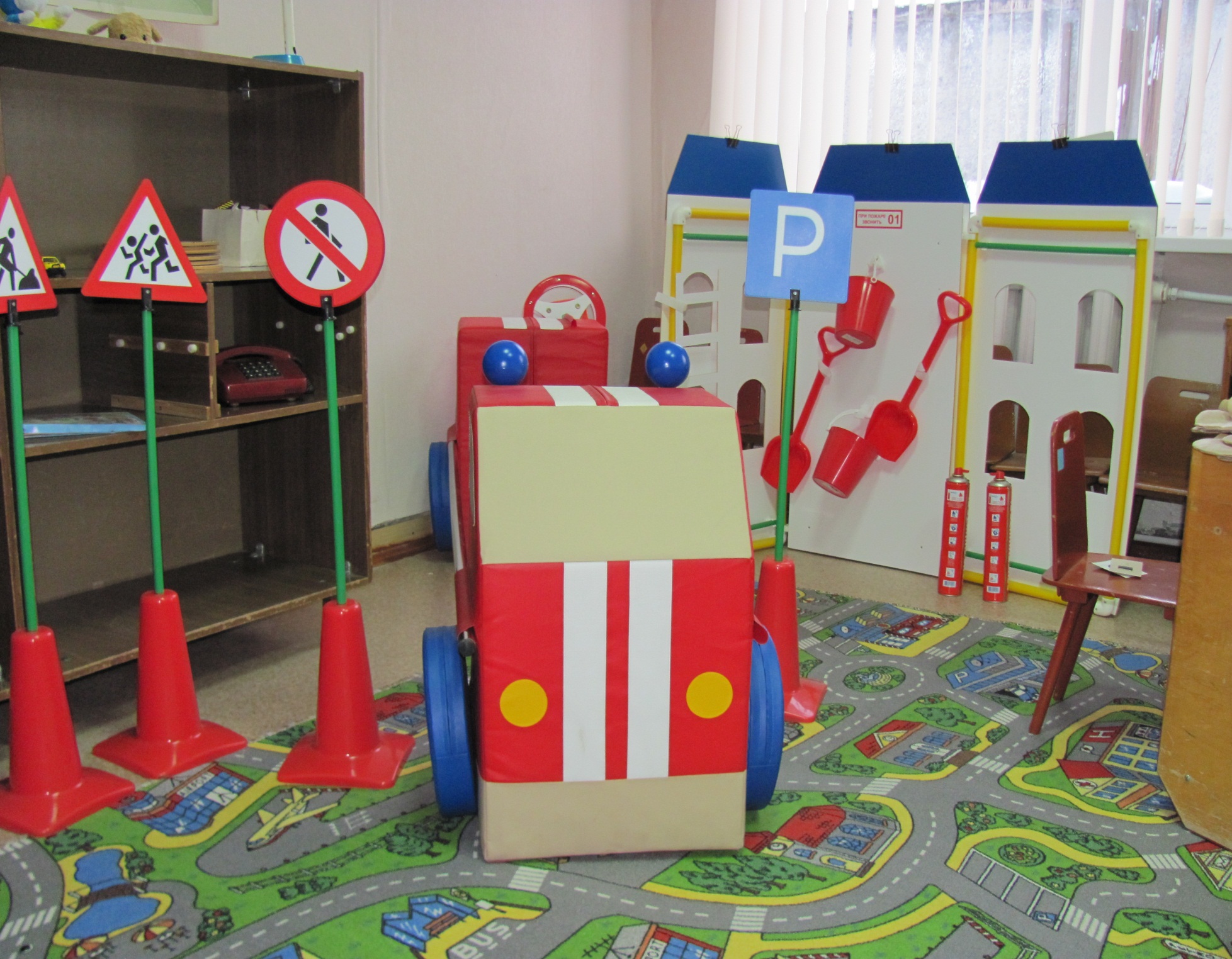 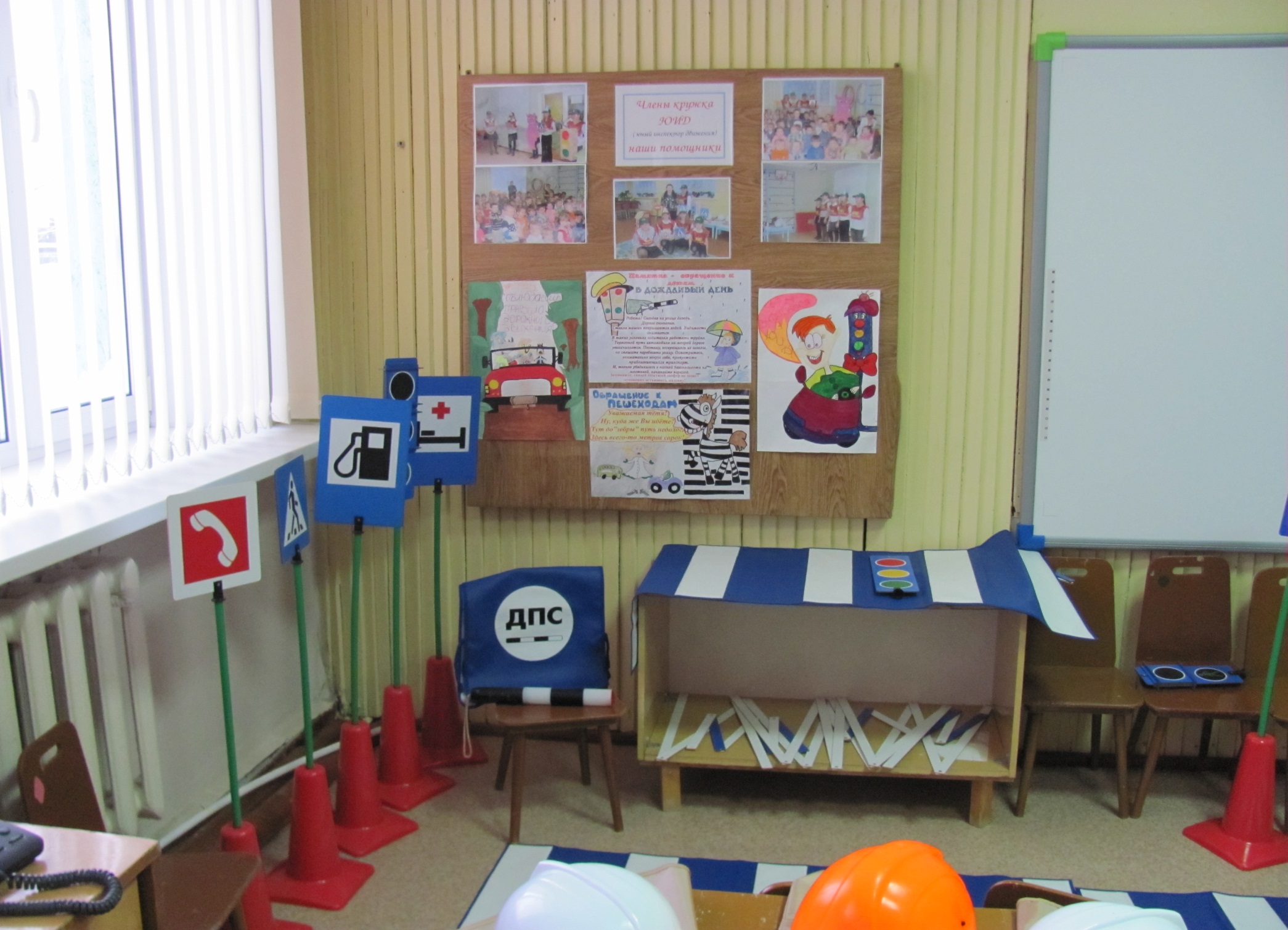 Метод объединение
Дети – цветы жизни